Applying for Specialist Registration through the CESR Route
Richard Filby
Specialist Applications Team Coordinator
Welcome
Introduction to GMC team
Presentation
Break into groups
Group work with Specialist Applications Adviser
Feedback
What is a CESR
Entry onto the Specialist Register with a Certificate of Eligibility for Specialist Registration (CESR) 
It is a route for doctors who have not followed a full UK training programme (CCT)
Eligibility in a CCT specialty
To be eligible to apply for a CESR in a CCT specialty you must have:

6 months continuous training in the speciality in which you are applying, undertaken anywhere in the world

OR

A Specialist Medical Qualification in the speciality in which you are applying, obtained anywhere in the world
How to apply and cost
All applications can be made on line via GMC Online. 
A CESR application is £1,600 – payable at the point the application is submitted.
Preparing for submission
Documentary evidence based on GMC’s Good Medical Practice Guide:

  Domain 1: Knowledge, skills and performance 
  Domain 2: Safety and quality 
  Domain 3: Communication, partnership and teamwork
  Domain 4: Maintaining trust
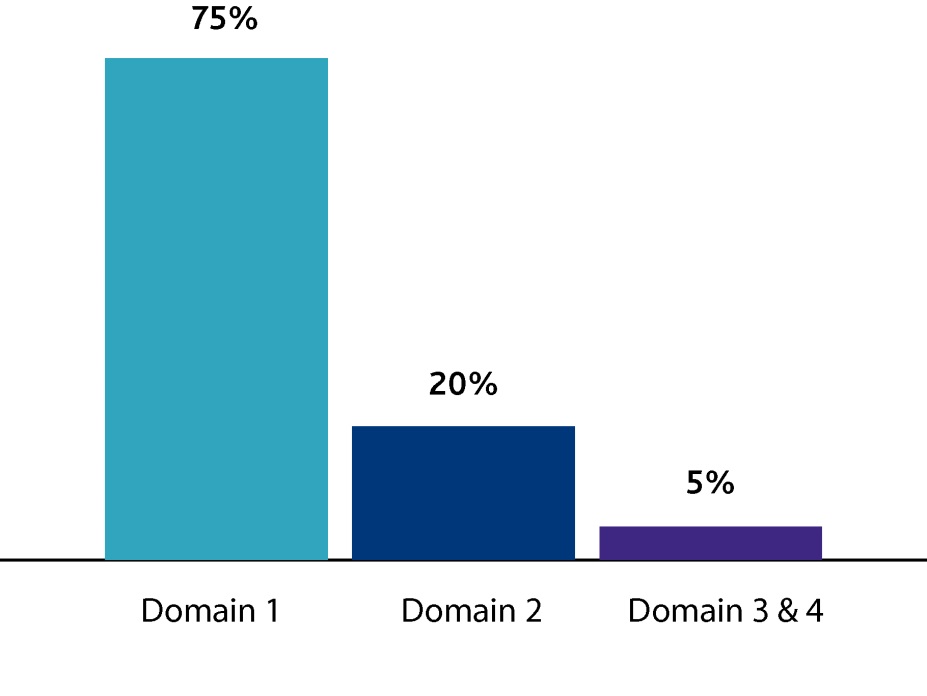 Preparing for submission
Read the Specialty Specific Guidance – SSG
If you don’t have the evidence, wait until you can get it
Bundles are typically 800-1000 pages long
No need to duplicate evidence
Make sure your evidence is relevant
Evidence - Authentication
Registration or Qualifications obtained outside the UK
Authentication by a Solicitor or the Awarding Body
They stamp and sign a copy – to certify they have seen the original
Also known as a Certified Copy
Evidence - Validation
Every piece of evidence that relates to your training and experience
Medical Supervisors who can confirm it is a true and accurate record
Hospital Stamp
Name of person validating
Their job title
Their Signature
Incorrectly validated or authenticated evidence will not be sent to the Royal College of Faculty
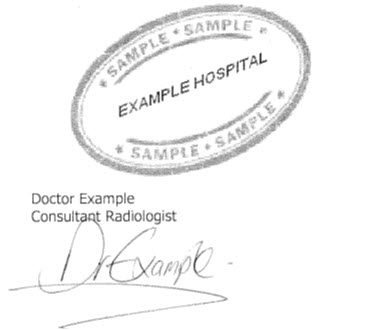 Structured Reports
You will be asked to provide 6 referees
The Royal College/Faculty uses them to triangulate your primary evidence
Verify work, training and experience
Details on your personal attributes, skills and competencies
First referee should be your current medical / clinical director
What happens once you have applied?
You will be allocated a Specialist Applications Adviser who will contact you when we receive your evidence.
They will undertake an initial assessment based on the information you have provided.
Request your structured reports.
What happens next?
We will expect to receive your evidence bundle within 14 days of receiving your application.
We then have 30 days to provide you with a checklist.
Checked against the SSG and Curriculum to identify gaps.
You then have a further 60 days to submit any further evidence.
What happens next?
After 60 days your application is deemed closed.
It is uploaded to the Royal College/Faculty for evaluation.
We have 3 months to issue a decision.
Internal Quality Assurance process prior to decisions being issued.
The CESR application process
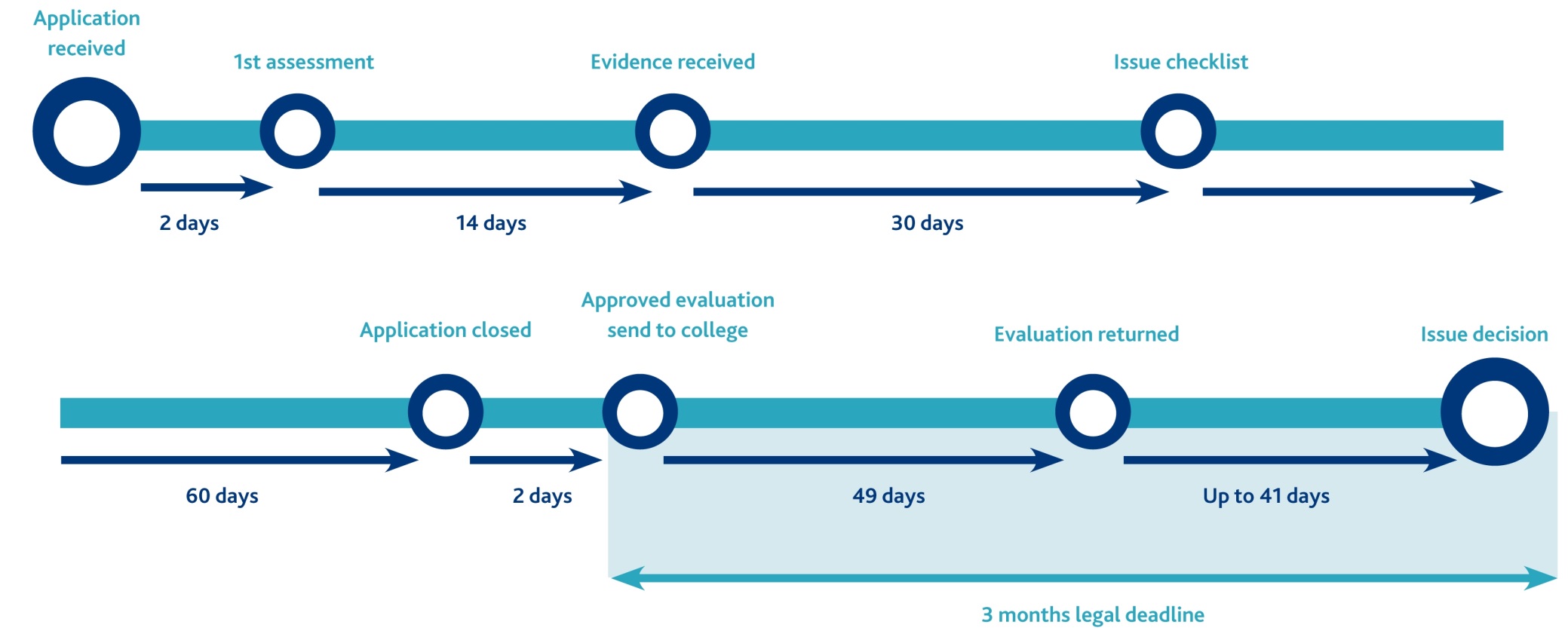 A decision is made - Successful
Specialist Registration is automatically granted.
A copy of the evaluation is sent to you.
A decision is made - Unsuccessful
A letter confirming you have not been successful
A copy of the evaluation
Recommendations which will help in future applications
Review
You may ask us to review our decision on an unsuccessful application if:

  You have additional relevant documentary evidence

OR

  You consider there has been a procedural error

You have 12 months to submit a review application from the date on your decision letter. The fee for a review application is £695.
Success Rates
Success depends on:

Your past experience and training
The evidence you provide
Your willingness to engage

The following statistics are not an indication of your likelihood of success
Success rates
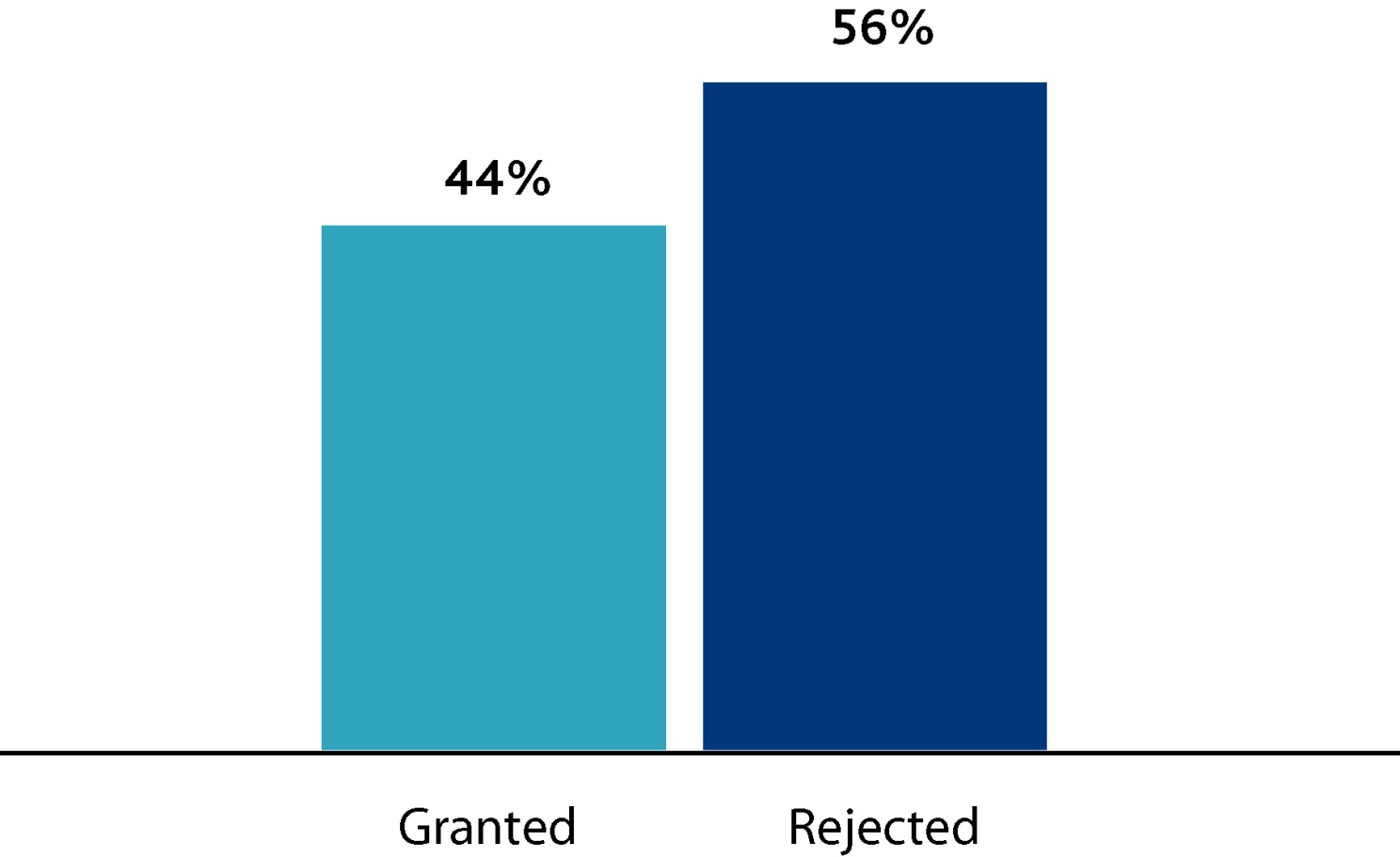 For more help from the Specialist Applications Team
ü
Website 
www.gmc-uk.org
Email
equivalence@gmc-uk.org
*
Phone
0161 923 6602
(
Group Exercises
Split into groups
Practical tips on preparing for submission
Q&A session with Specialist Applications Adviser

Note: discussion is about the theory and not content